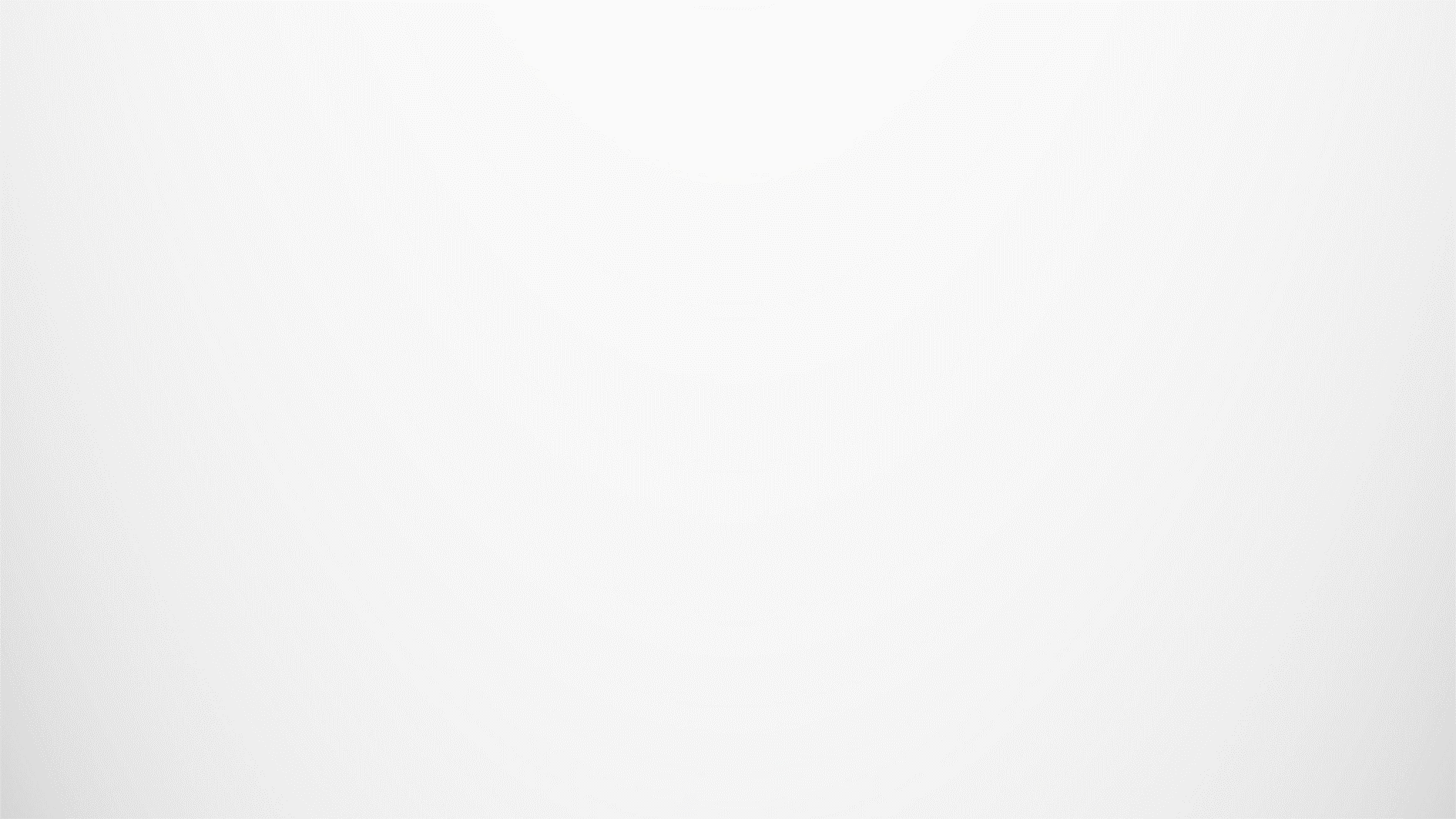 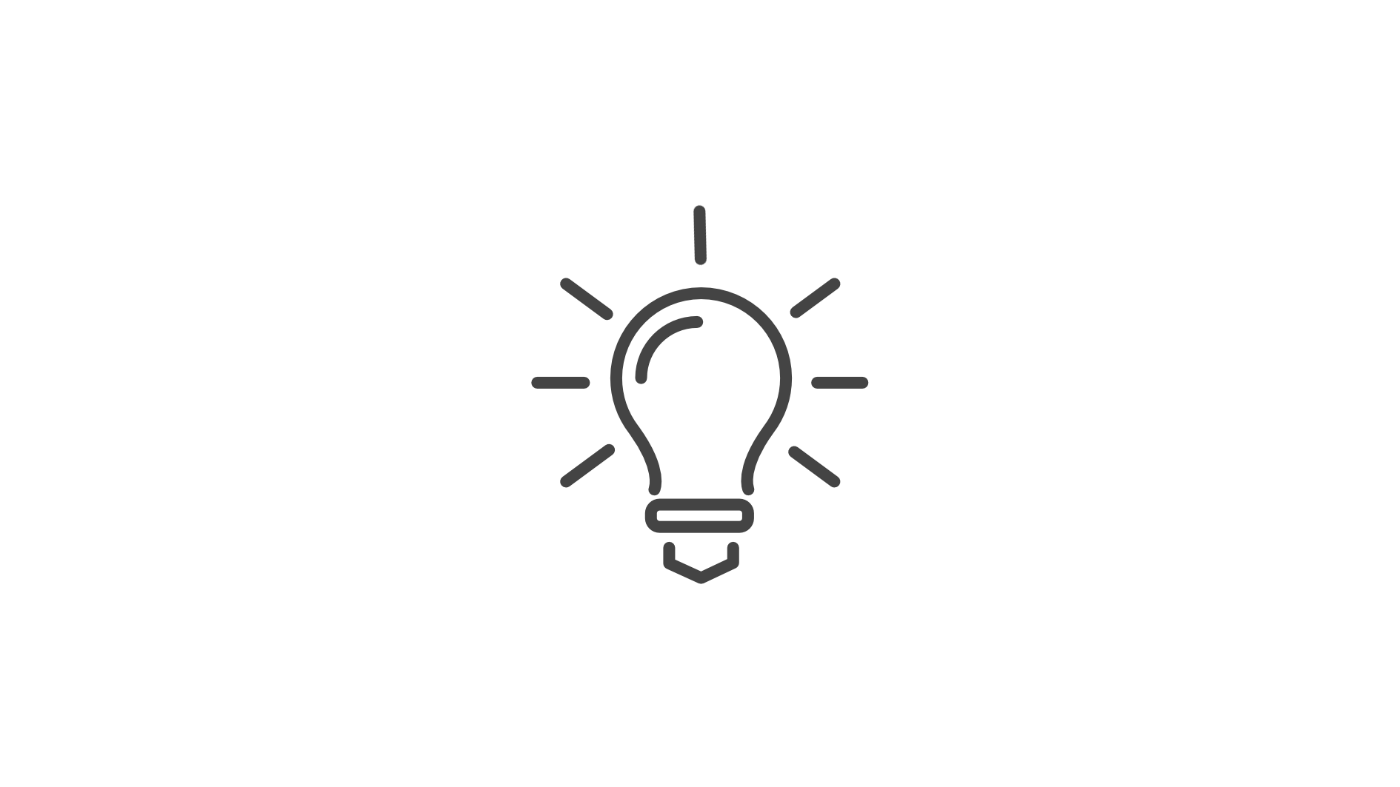 毕业答辩/开题报告
GRADUATION THESIS DEFENSE
点击此处添加副标题
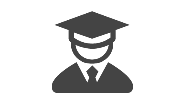 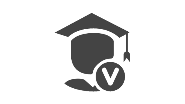 答辩人：xiazaii
导师：xiazaii
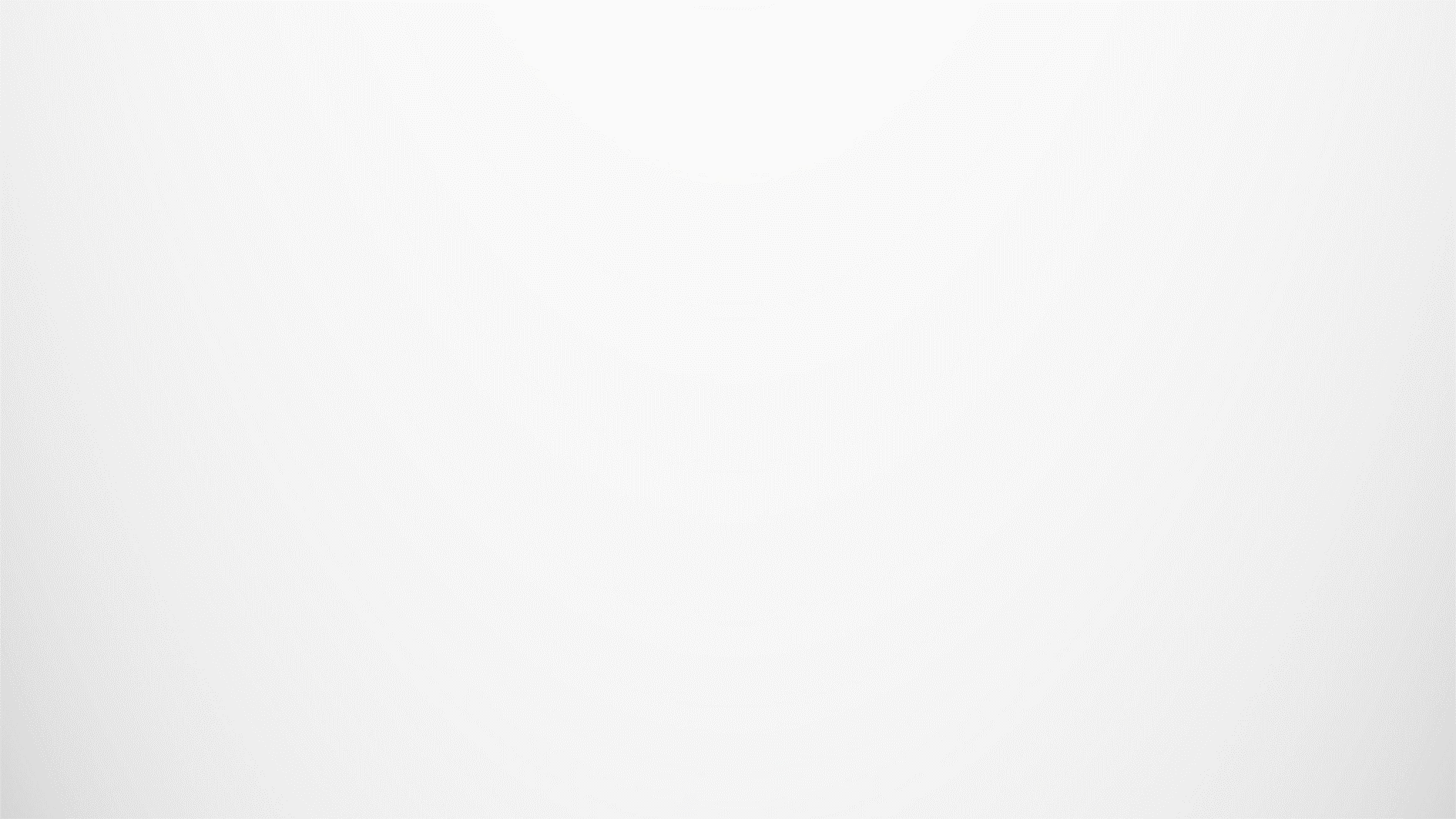 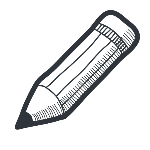 绪 论
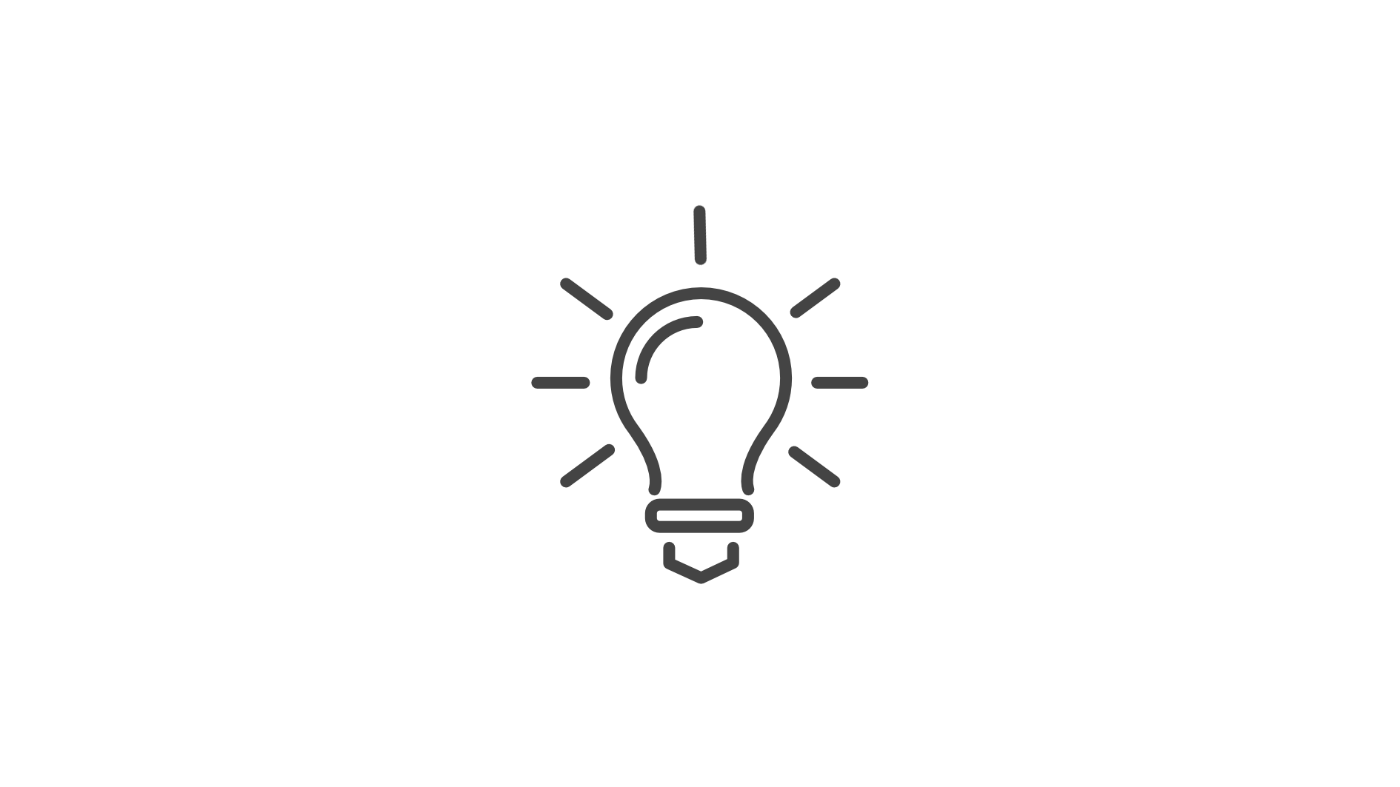 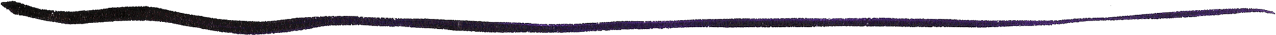 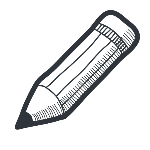 研究思路与方法
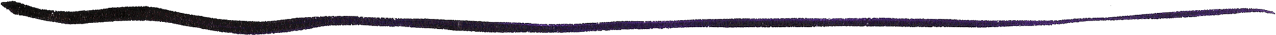 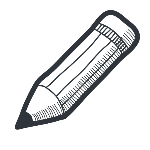 关键技术和实践难点
目录
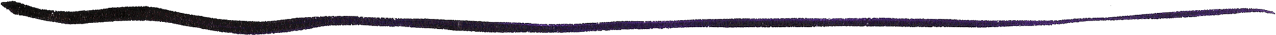 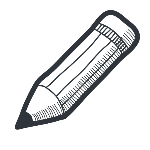 研究成果与应用前景
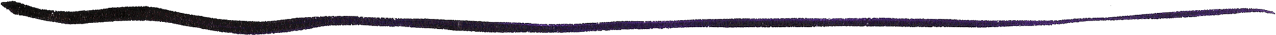 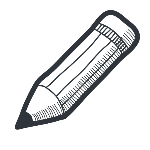 相关建议与论文结论
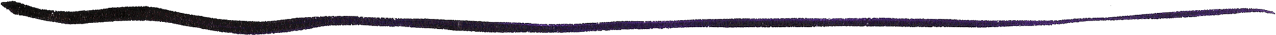 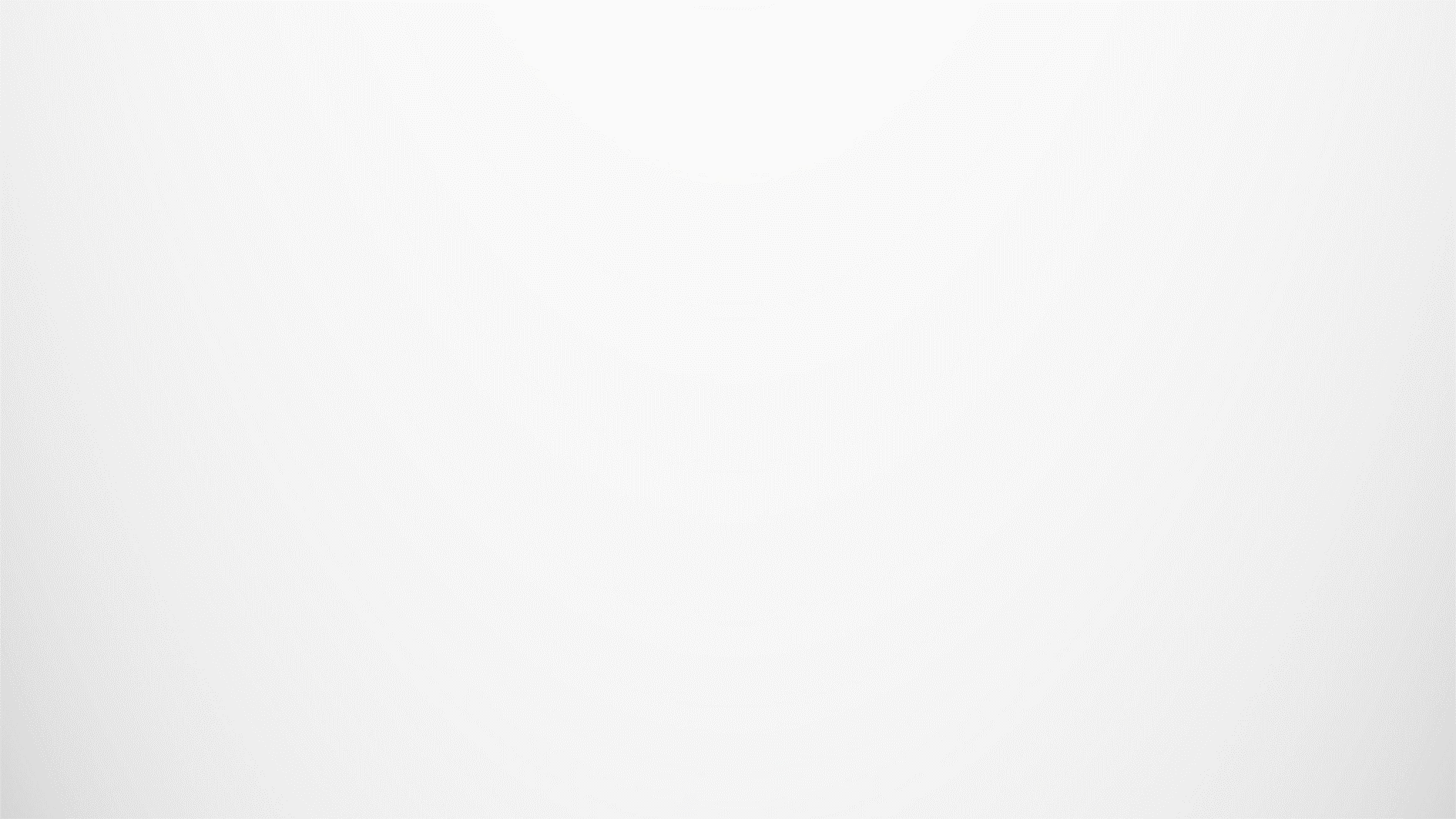 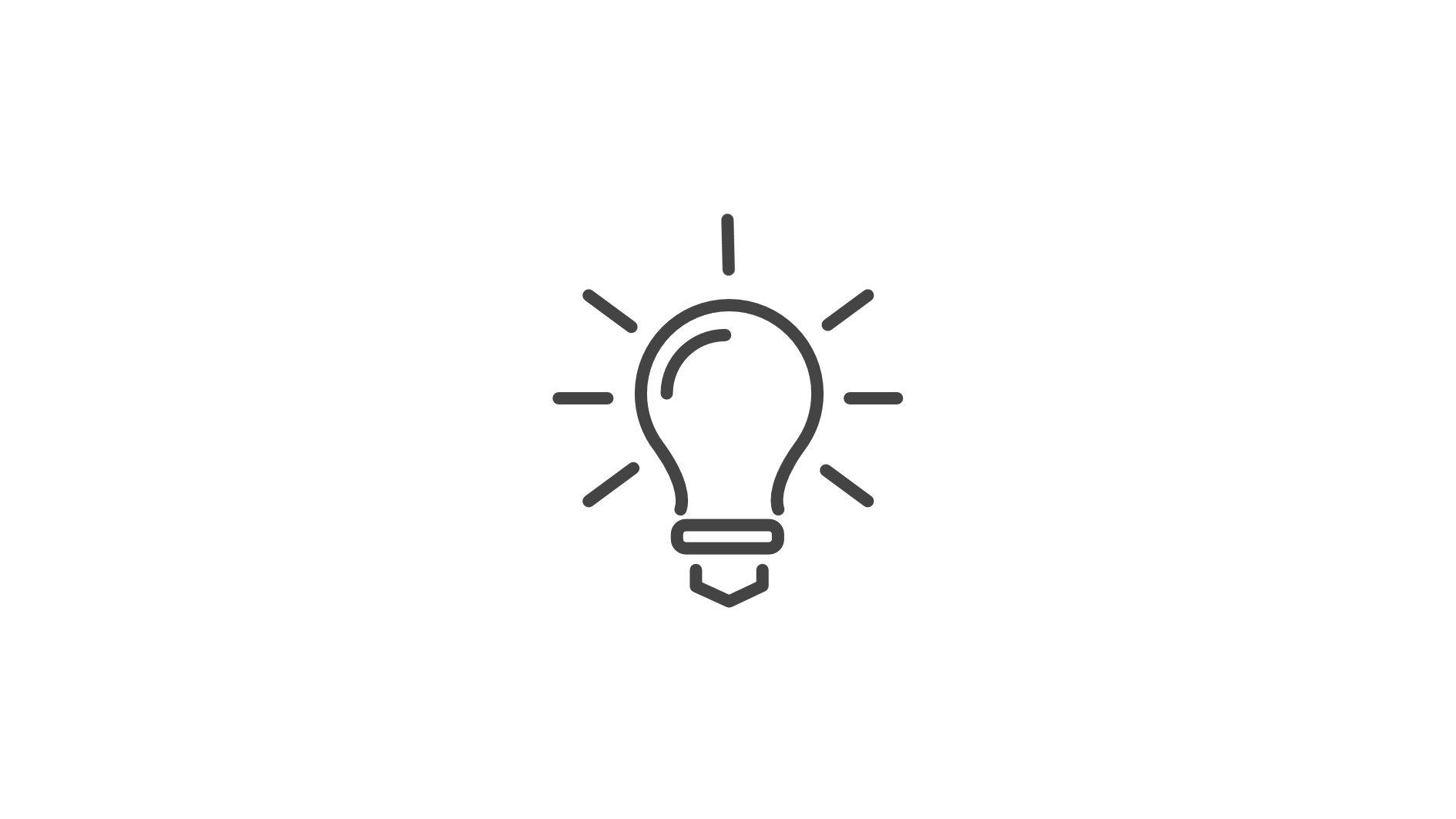 第一部分
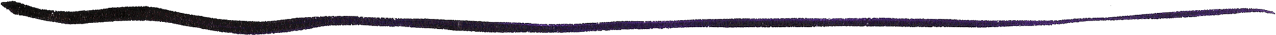 绪论
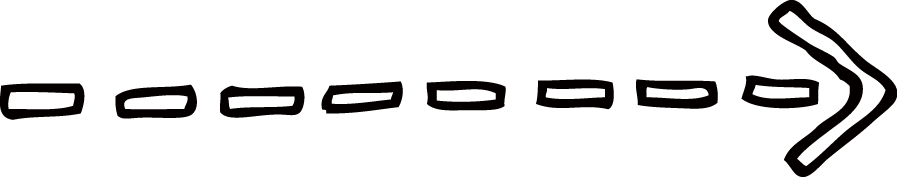 1.1 研究背景
发展趋势
形势倒逼
内在需求
根据事物运动规律和行业发展趋势，某某某问题是行业发展的趋势。
根据事物运动规律和行业发展趋势，某某某问题是行业发展的趋势。
根据事物运动规律和行业发展趋势，某某某问题是行业发展的趋势。
点击输入简要文字内容，文字内容需概括精炼，不用多余的文字修饰，言简意赅的说明分项内容。点击输入简要文字内容，文字内容需概括精炼，不用多余的文字修饰，言简意赅的说明分项内容……
1.2 国内相关研究情况
标题
标题
标题
添加文本说明内容
添加文本说明内容
添加文本说明内容
添加文本说明内容
添加文本说明内容
添加文本说明内容
添加文本说明内容
添加文本说明内容
添加文本说明内容
标题
标题
标题
添加文本说明内容
添加文本说明内容
添加文本说明内容
添加文本说明内容
添加文本说明内容
添加文本说明内容
添加文本说明内容
添加文本说明内容
添加文本说明内容
1.3 研究意义
三个意义
01
请替换文字内容，添加相关标题，修改文字内容，也可以直接复制你的内容到此。请替换文字添加相关标题，可以直接复制你的内容到此。
02
请替换文字内容，添加相关标题，修改文字内容，也可以直接复制你的内容到此。请替换文字添加相关标题，可以直接复制你的内容到此。
03
请替换文字内容，添加相关标题，修改文字内容，也可以直接复制你的内容到此。请替换文字添加相关标题，可以直接复制你的内容到此。
1.4 参考文献
请替换文字内容，添加相关标题，修改文字内容，也可以直接复制你的内容到此。请替换文字添加相关标题，可以直接复制你的内容到此。
1
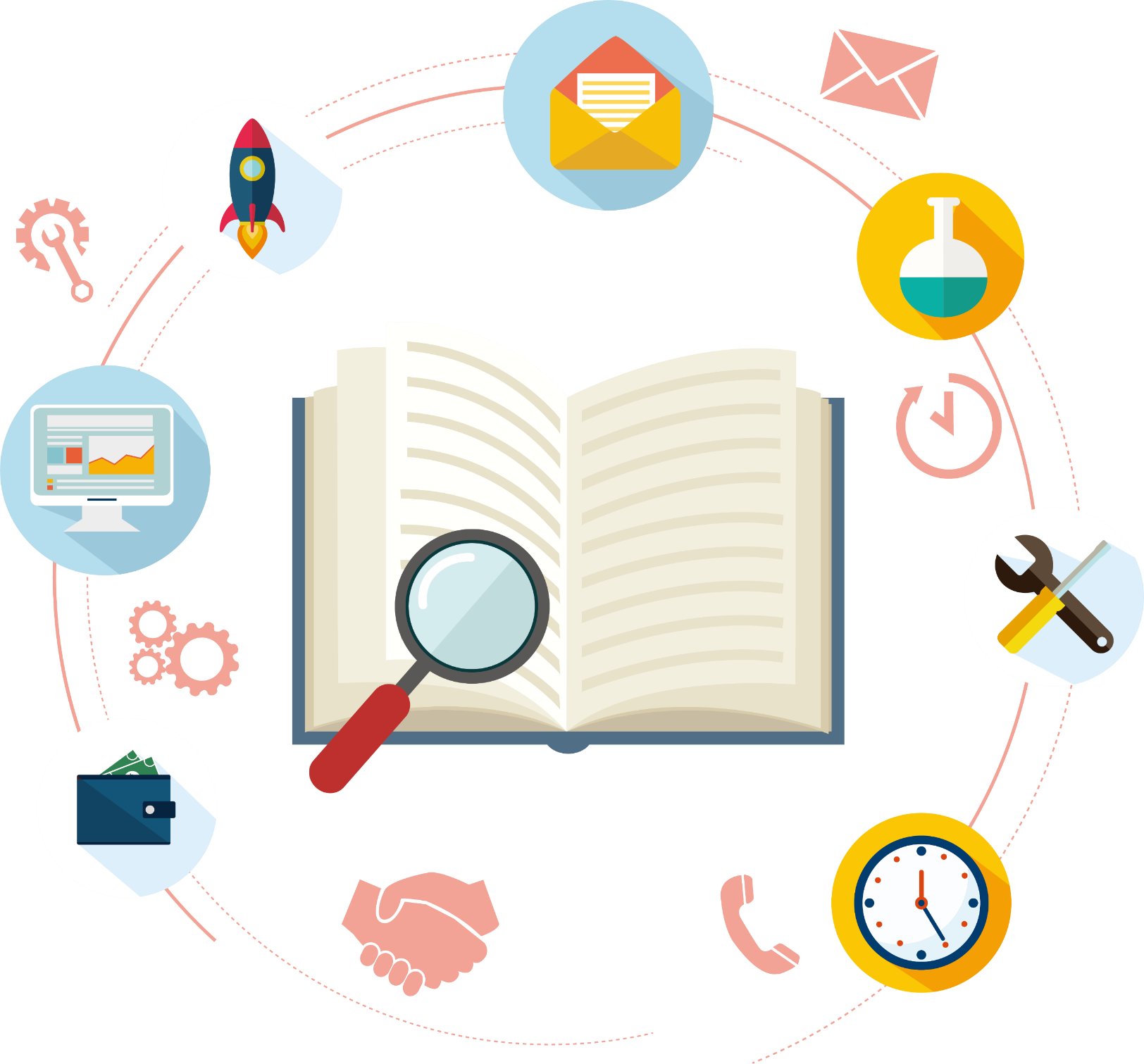 请替换文字内容，添加相关标题，修改文字内容，也可以直接复制你的内容到此。请替换文字添加相关标题，可以直接复制你的内容到此。
2
参考文献
请替换文字内容，添加相关标题，修改文字内容，也可以直接复制你的内容到此。请替换文字添加相关标题，可以直接复制你的内容到此。
3
请替换文字内容，添加相关标题，修改文字内容，也可以直接复制你的内容到此。请替换文字添加相关标题，可以直接复制你的内容到此。
4
请替换文字内容，添加相关标题，修改文字内容，也可以直接复制你的内容到此。请替换文字添加相关标题，可以直接复制你的内容到此。
5
1.5 主要贡献与创新
赢在细节
单击此处添加方法阐述，添加简短问题说明文字，方法与措施的具体说明文字添加此处。单击此处添加方法阐述，
方法二
创意领军
单击此处添加方法阐述，添加简短问题说明文字，方法与措施的具体说明文字添加此处。单击此处添加方法阐述
方法一
方法三
科技严谨
单击此处添加方法阐述，添加简短问题说明文字，方法与措施的具体说明文字添加此处。单击此处添加方法阐述，
方法四
主形象贯穿
单击此处添加方法阐述，添加简短问题说明文字，方法与措施的具体说明文字添加此处。单击此处添加方法阐述，
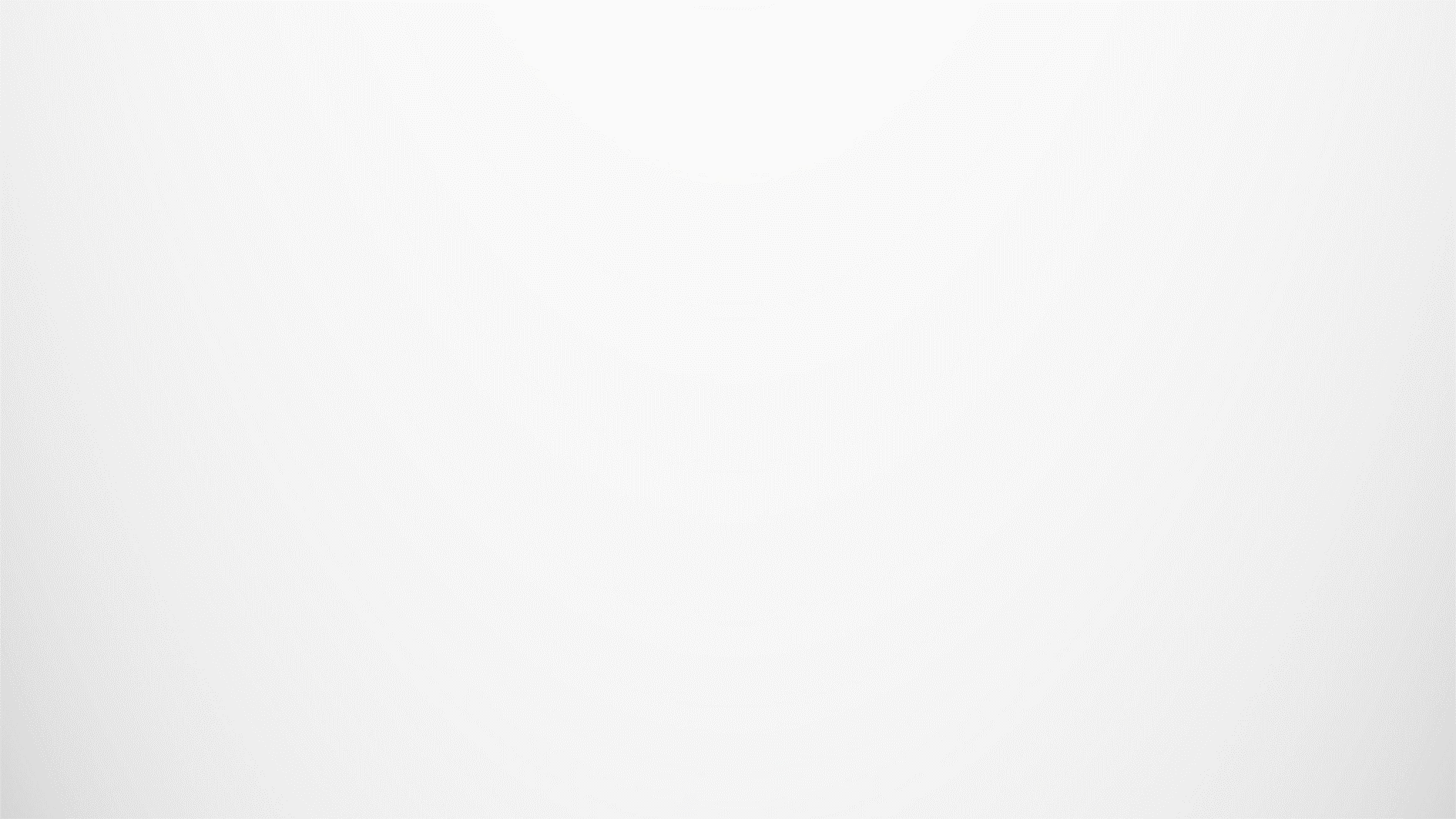 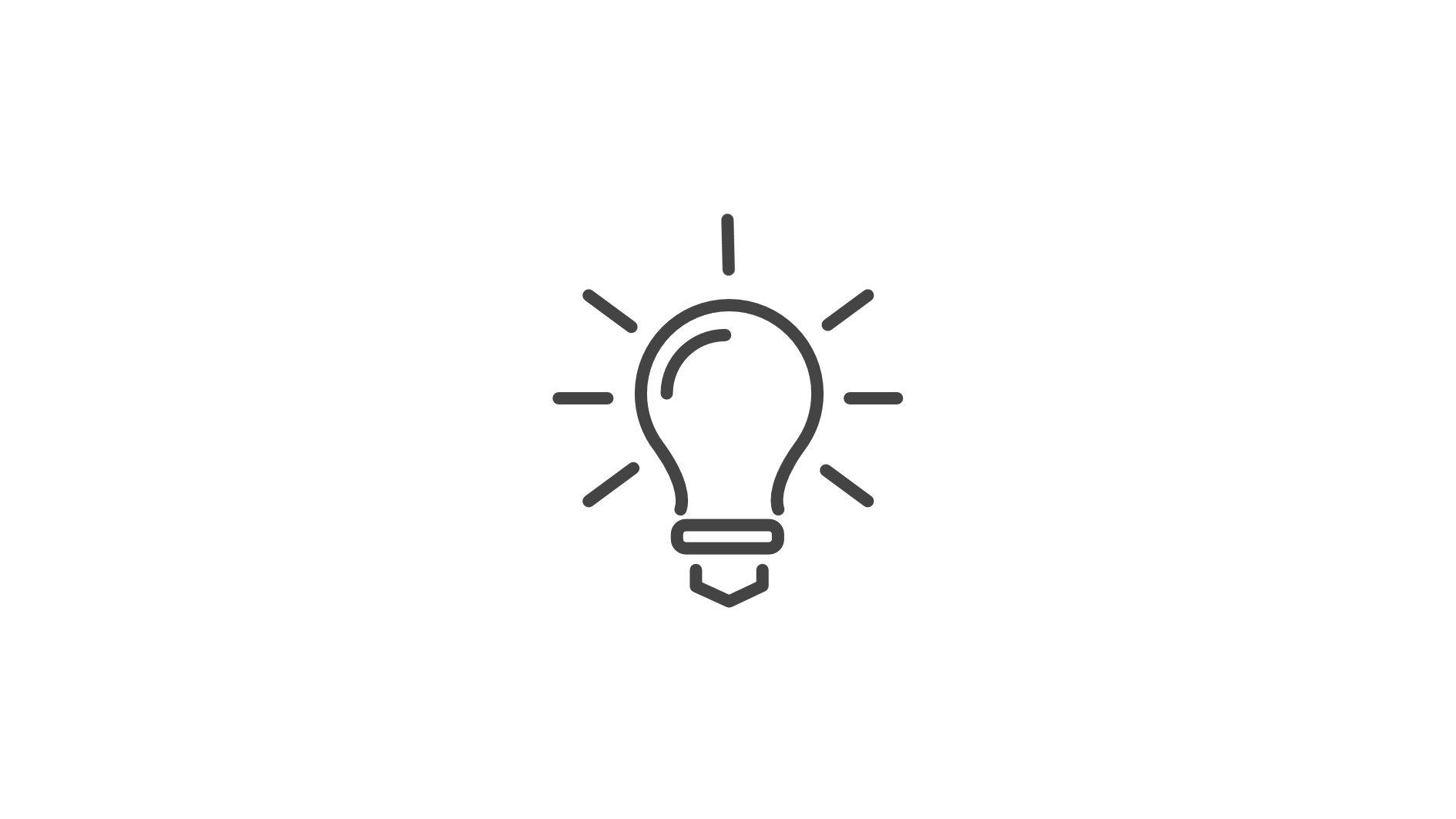 第二部分
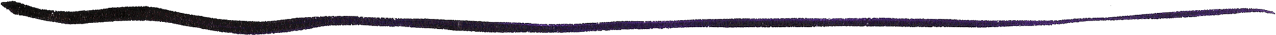 研究思路与方法
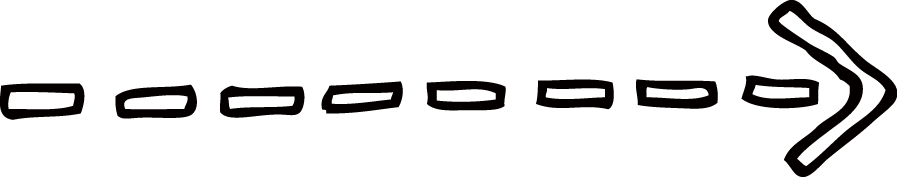 2.1 理论框架
中国文化概论
请在这里输入段
落文字内容
社会管理学
请在这里输入段
落文字内容
行政组织理论
请在这里输入段
落文字内容
社会学概论
请在这里输入段
落文字内容
行政法学
请在这里输入段
落文字内容
01
02
03
04
05
2.2 研究思路
四个研究思想   贯穿全盘工作
开拓进取
替换您的文本文字
替换您的文本文字
替换您的文本文字
客观务实
替换您的文本文字
替换您的文本文字
替换您的文本文字
服务大局
替换您的文本文字
替换您的文本文字
替换您的文本文字
服务大局
替换您的文本文字
替换您的文本文字
替换您的文本文字
2.3 可行性说明
点击输入简要文字内容，文字内容需概括精炼，不用多余的文字修饰，言简意赅的说明该项内容。点击输入简要文字内容，文字内容需概括精炼，不用多余的文字修饰，言简意赅的说明该项内容。
       点击输入简要文字内容，文字内容需概括精炼，不用多余的文字修饰，言简意赅的说明该项内容。
使用群体的壮大
细分市场存在空白
地理位置较好
消费者日趋理性
1
2
3
4
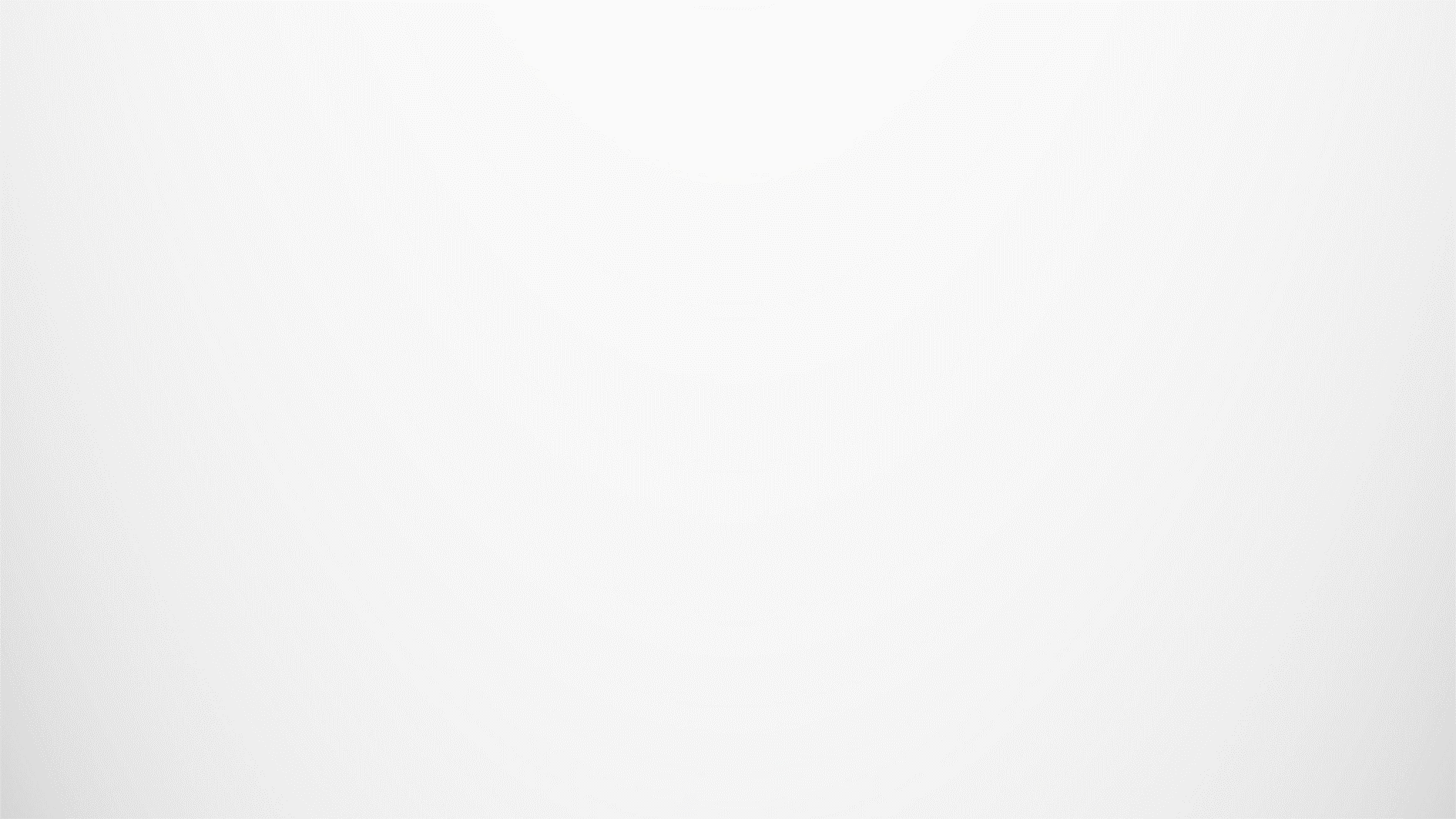 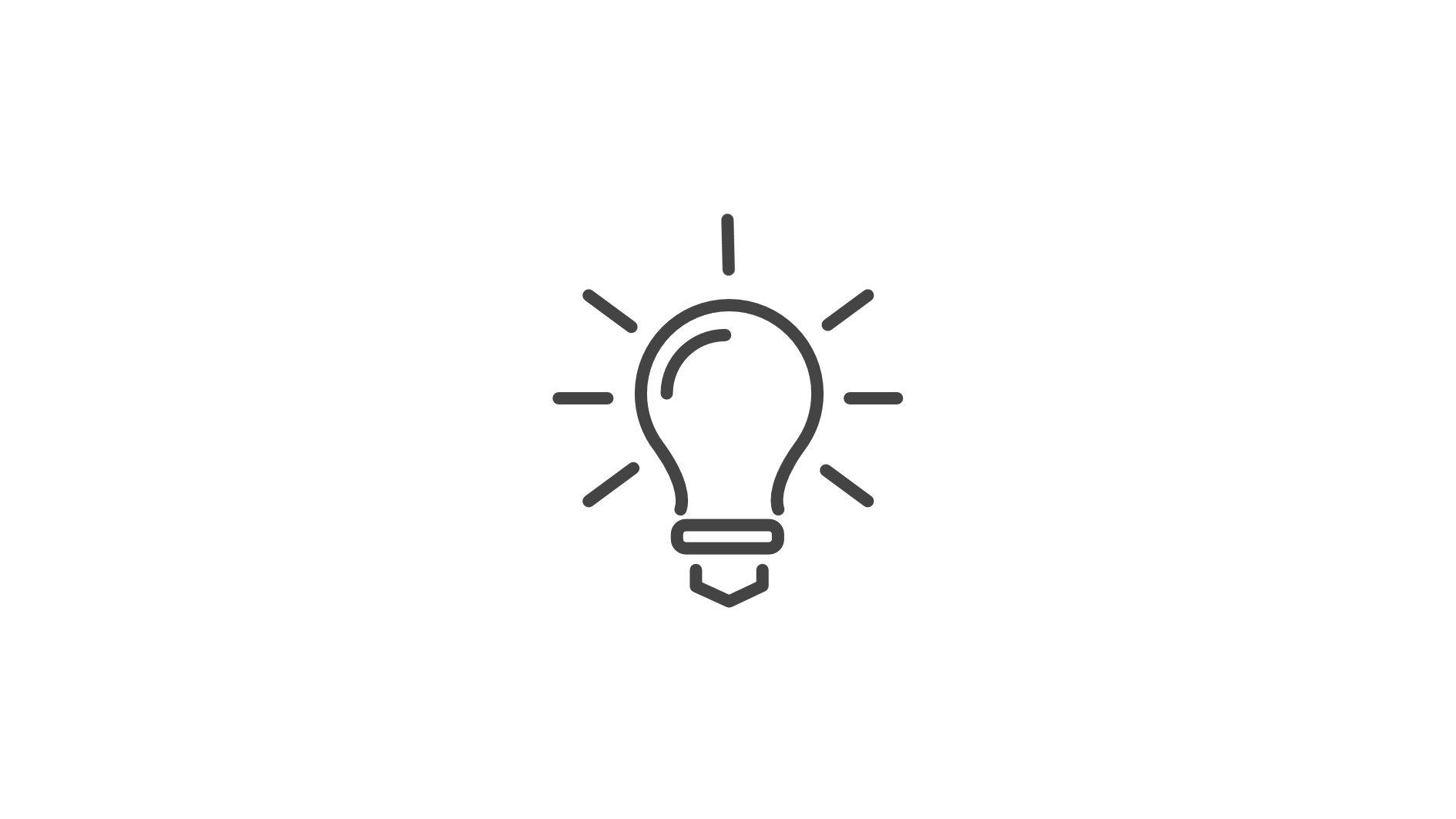 第三部分
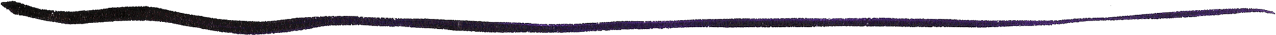 关键技术和实践难点
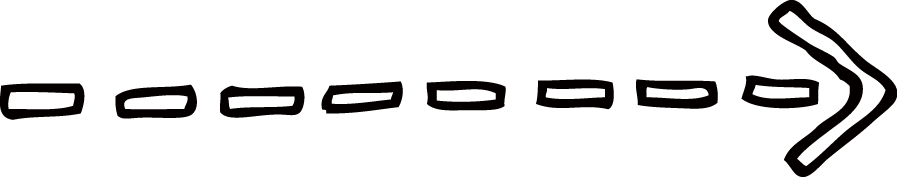 03
02
01
04
3.1 关键技术
请在这里输入您的文字；请在这里输入您的文字；请在这里输入您的文字；请在这里输入您的文字。
请在这里输入您的文字；请在这里输入您的文字；请在这里输入您的文字；请在这里输入您的文字。
请在这里输入您的文字；请在这里输入您的文字；请在这里输入您的文字；请在这里输入您的文字。
请在这里输入您的文字；请在这里输入您的文字；请在这里输入您的文字；请在这里输入您的文字。
3.2 实践难点
单击添加文本单击添加文本单击添加文本单击添加文本单击添加文本单击添加文本单击添加文本单击添加文本单击添加文本
标题文字
标题文字
标题文字
标题文字
单击添加文本单击添加文本单击添加文本单击添加文本单击添加文本单击添加文本单击添加文本单击添加文本单击添加文本
单击添加文本单击添加文本单击添加文本单击添加文本单击添加文本单击添加文本单击添加文本单击添加文本单击添加文本
单击添加文本单击添加文本单击添加文本单击添加文本单击添加文本单击添加文本单击添加文本单击添加文本单击添加文本
3.3 案例对比分析
替换标题
替换标题
您的内容打在这里，或者通过复制您的文本后，在此框中选择粘贴，并选择只保留文字
您的内容打在这里，或者通过复制您的文本后，在此框中选择粘贴，并选择只保留文字
2018
2019
60%
62%
52%
90%
92%
65%
85%
55%
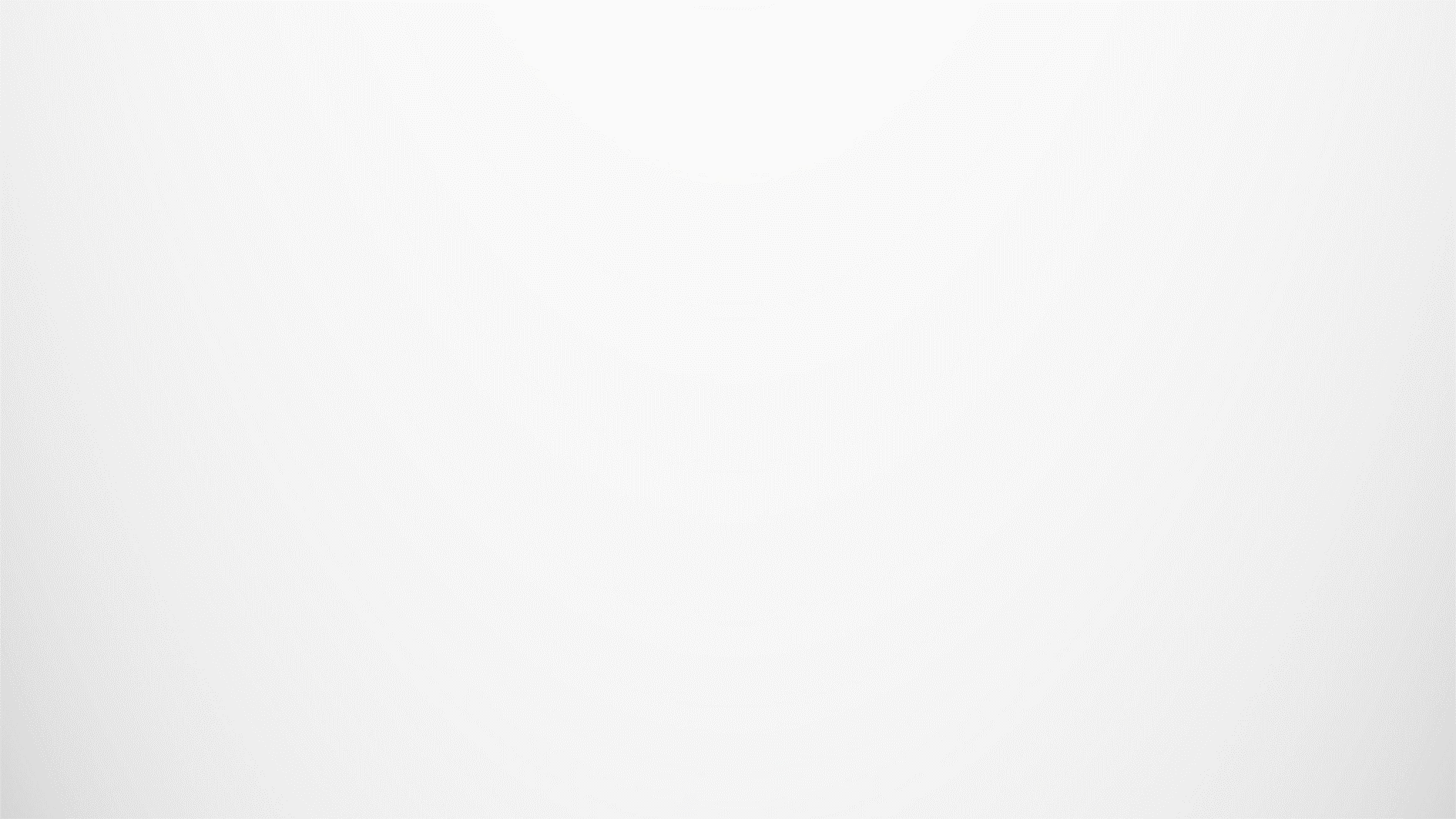 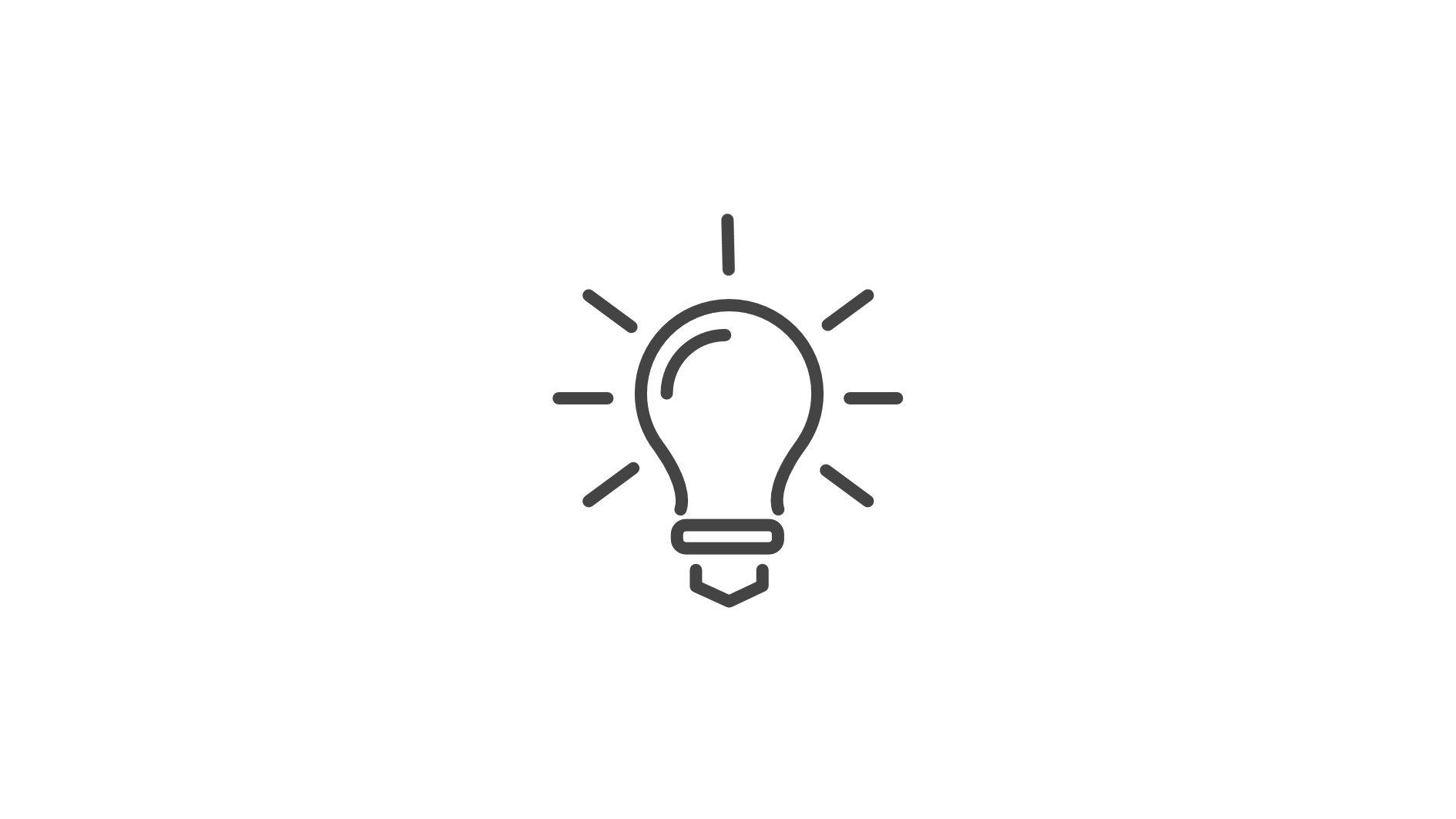 第四部分
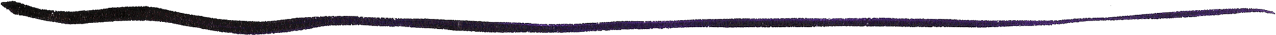 研究成果与应用前景
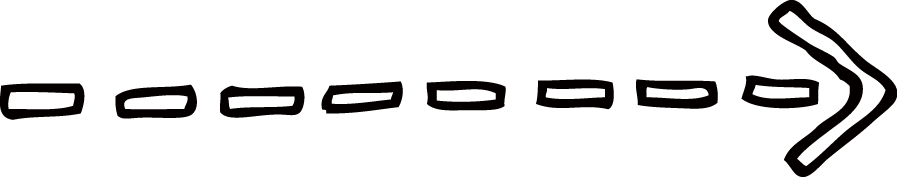 4.1 研究背景
点击此处添加文字说明
点击此处添加文字说明
点击此处添加文字说明
点击此处添加文字说明
点击此处添加文字说明
点击此处添加文字说明
添加标题
添加标题
添加标题
点击此处添加文字说明
点击此处添加文字说明
点击此处添加文字说明
添加标题
点击此处添加文字说明
点击此处添加文字说明
点击此处添加文字说明
工程样机
设计论文
设计报告
成果说明
4.2 成果形式
这里可以添加主要内容这里可以添加主要内容这里可以添加主要内容这里可以添加主要内容
这里可以添加主要内容这里可以添加主要内容这里可以添加主要内容这里可以添加主要内容
研究成果
这里可以添加主要内容这里可以添加主要内容这里可以添加主要内容这里可以添加主要内容
这里可以添加主要内容这里可以添加主要内容这里可以添加主要内容这里可以添加主要内容
4.3 应用前景
影响力提升
标题数字等都可以通过点击和重新输入进行更改，顶部“开始”面板中可以对字体、字号、颜色、行距等进行修改。
曝光度增加
标题数字等都可以通过点击和重新输入进行更改，顶部“开始”面板中可以对字体、字号、颜色、行距等进行修改。
活动间接收益
标题数字等都可以通过点击和重新输入进行更改，顶部“开始”面板中可以对字体、字号、颜色、行距等进行修改。
活动直接收益
标题数字等都可以通过点击和重新输入进行更改，顶部“开始”面板中可以对字体、字号、颜色、行距等进行修改。
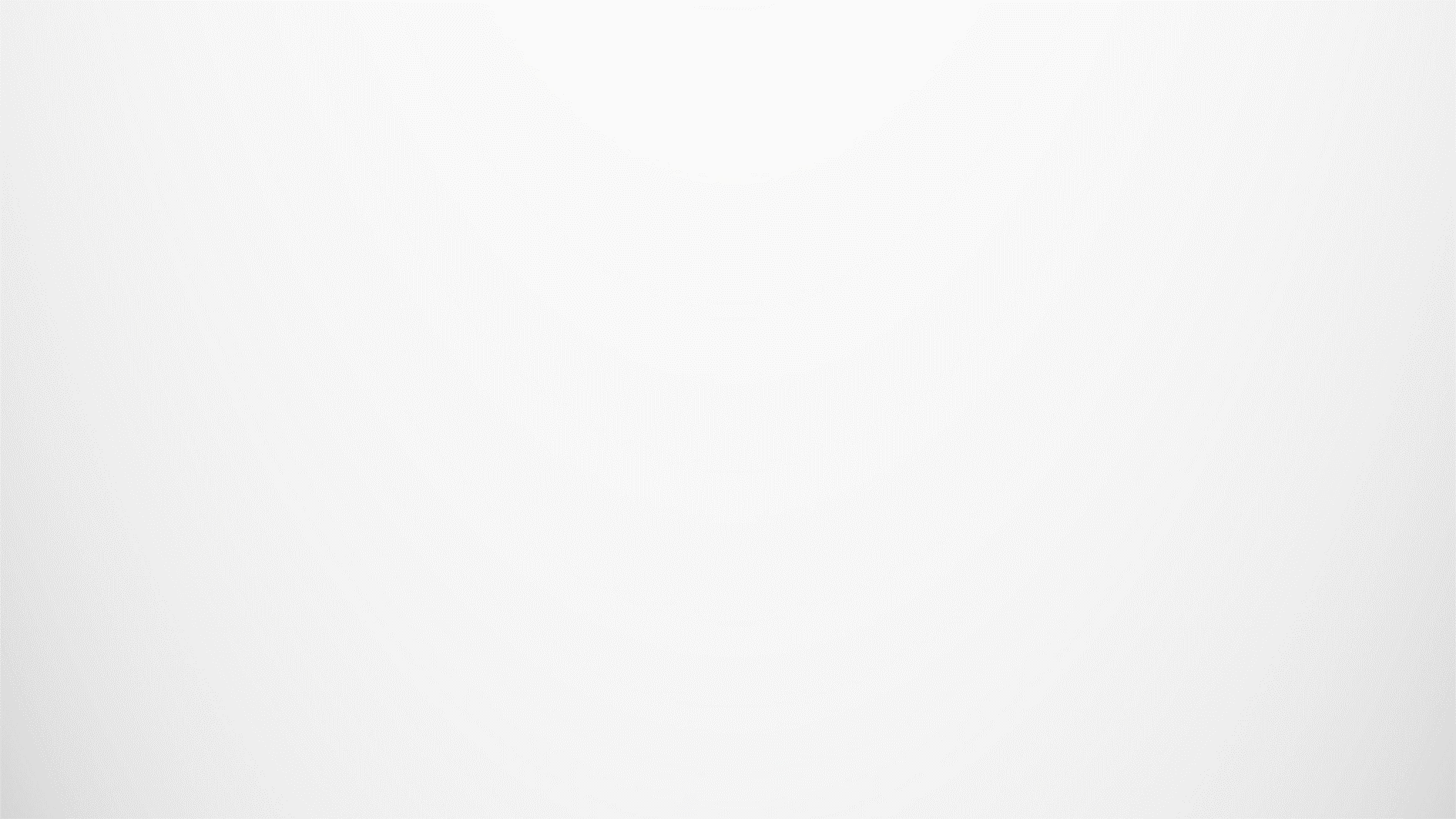 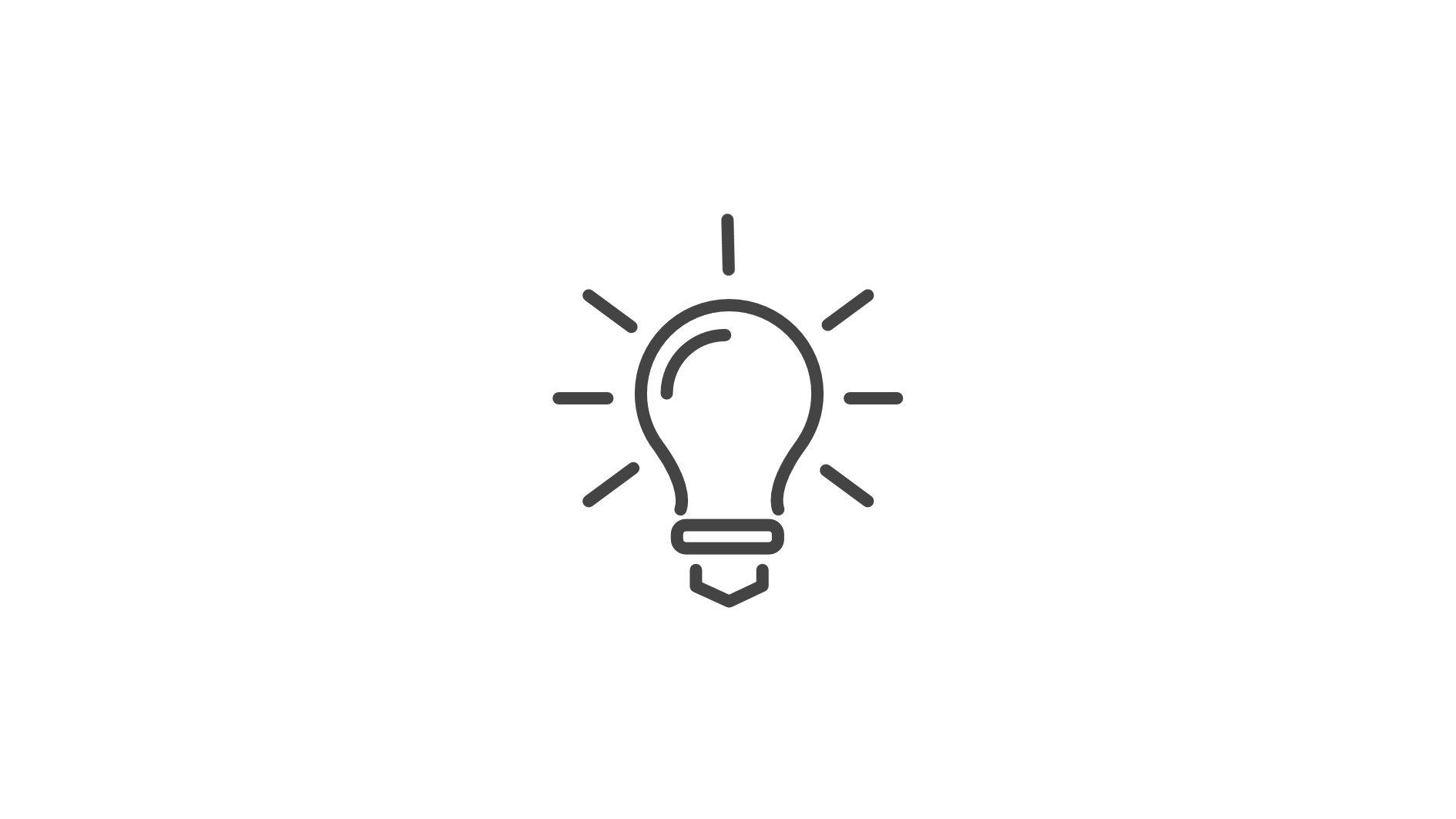 第五部分
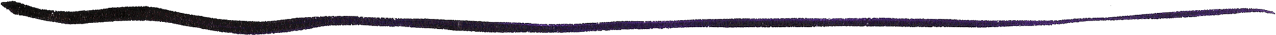 相关建议与论文结论
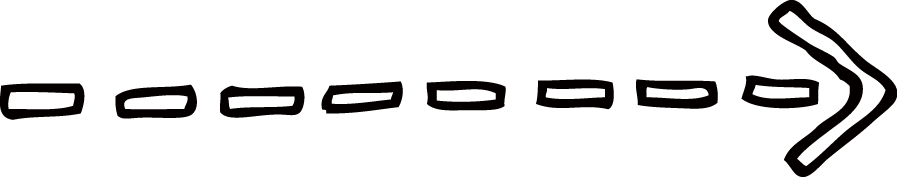 1
5
2
4
3
5.1 主要问题分析
点击添加标题
点击添加文本内容点击添加文本内容点击添加文本内容点击添加文本内容
点击添加标题
点击添加文本内容点击添加文本内容点击添加文本内容点击添加文本内容
点击添加标题
点击添加文本内容点击添加文本内容点击添加文本内容点击添加文本内容
点击添加标题
点击添加文本内容点击添加文本内容点击添加文本内容点击添加文本内容
点击添加标题
点击添加文本内容点击添加文本内容点击添加文本内容点击添加文本内容
5.2 问题评估
30%
40%
60%
90%
在此输入您的标题
在此输入您的文字，在此输入您的文字，在此输入您的文字在此输入您的文字，在此输入您的文字
在此输入您的标题
在此输入您的文字，在此输入您的文字，在此输入您的文字在此输入您的文字，在此输入您的文字
在此输入您的标题
在此输入您的文字，在此输入您的文字，在此输入您的文字在此输入您的文字，在此输入您的文字
在此输入您的标题
在此输入您的文字，在此输入您的文字，在此输入您的文字在此输入您的文字，在此输入您的文字
5.3 相关建议
请在这里输入文字信息和简介，表达图表的含义，更好的理解。
请在这里输入文字信息和简介，表达图表的含义，更好的理解。
输入标题
请在这里输入文字信息和简介，表达图表的含义，更好的理解。
输入标题
请在这里输入文字信息和简介，表达图表的含义，更好的理解。。
输入标题
输入标题
5.4 研究总结
w
优势 Strengths
劣势 Weaknesses
S
论文就是用来进行科学研究和描述科研成果的文章，简称之为论文。它既是探讨问题进行科学研究的一种手段，又是描述科研成果进行学术交流的一种工具。
论文就是用来进行科学研究和描述科研成果的文章，简称之为论文。它既是探讨问题进行科学研究的一种手段，又是描述科研成果进行学术交流的一种工具。
T
o
机遇 Opportunity
威胁 Threats
论文就是用来进行科学研究和描述科研成果的文章，简称之为论文。它既是探讨问题进行科学研究的一种手段，又是描述科研成果进行学术交流的一种工具。
论文就是用来进行科学研究和描述科研成果的文章，简称之为论文。它既是探讨问题进行科学研究的一种手段，又是描述科研成果进行学术交流的一种工具。
5.5 亮点与不足
66%
标题数字等都可以通过点击和重新输入进行更改，顶部“开始”面板中可以对字体、字号、颜色、行距等进行修改。标题数字等都可以通过点击和重新输入进行更改，顶部“开始”面板中可以对字体、字号、颜色、行距等进行修改。
标题数字等都可以通过点击和重新输入进行更改，顶部“开始”面板中可以对字体、字号、颜色、行距等进行修改。标题数字等都可以通过点击和重新输入进行更改，顶部“开始”面板中可以对字体、字号、颜色、行距等进行修改。
34%
点击此处添加标题
点击此处添加标题
标题数字等都可以通过点击和重新输入进行更改，顶部“开始”面板中可以对字体、字号、颜色、行距等进行修改。
标题数字等都可以通过点击和重新输入进行更改，顶部“开始”面板中可以对字体、字号、颜色、行距等进行修改。
标题数字等都可以通过点击和重新输入进行更改，顶部“开始”面板中可以对字体、字号、颜色、行距等进行修改。
标题数字等都可以通过点击和重新输入进行更改，顶部“开始”面板中可以对字体、字号、颜色、行距等进行修改。
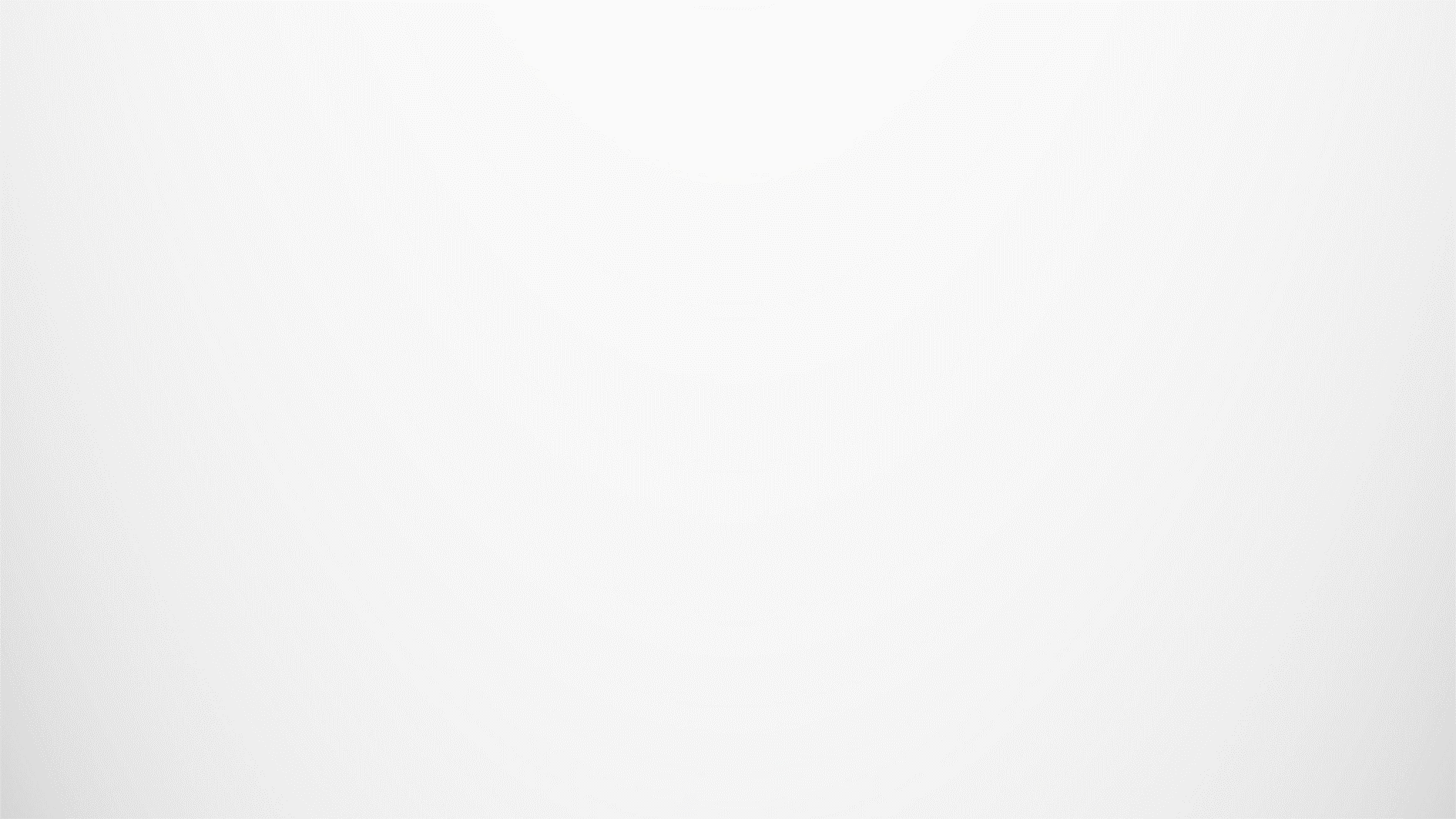 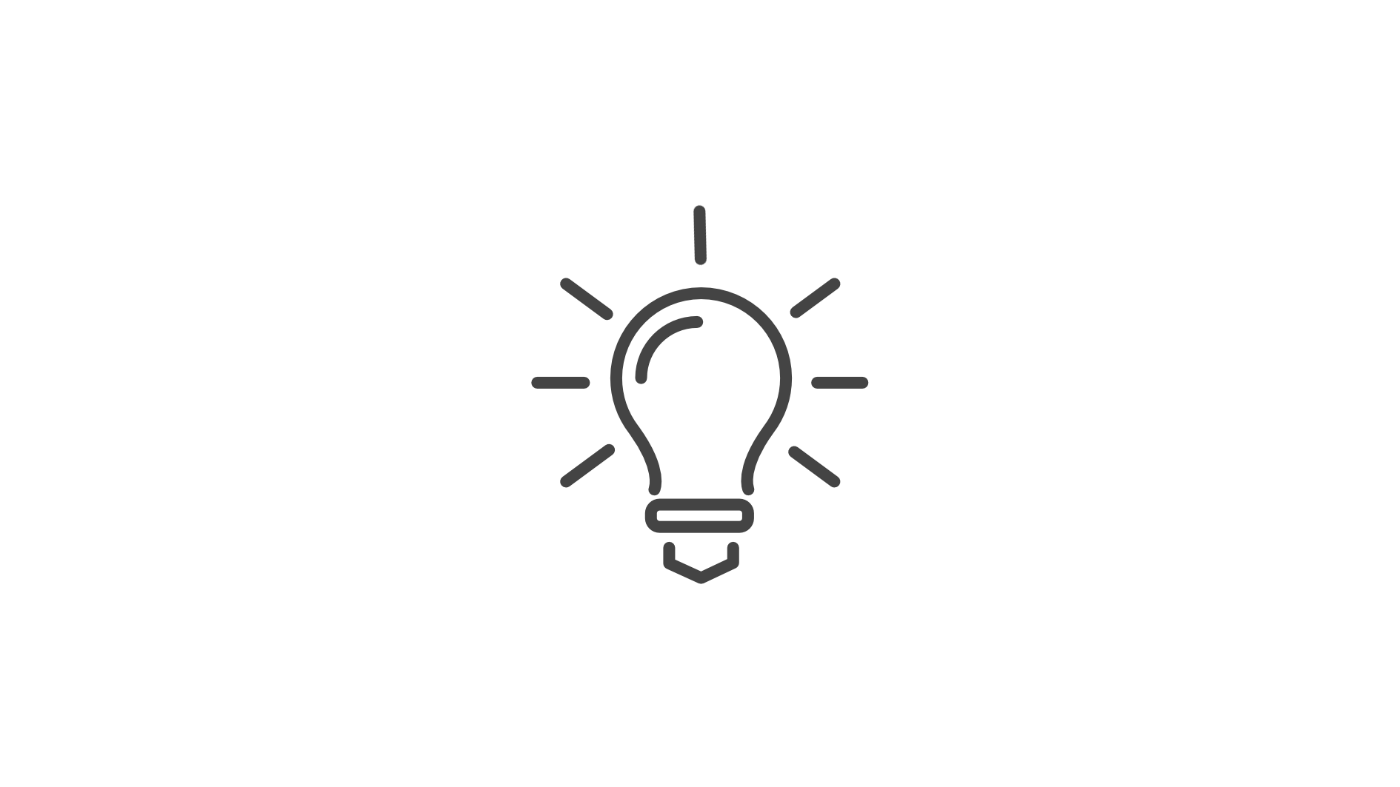 谢谢您的观看
Thank you for watching
影视动画后期合成专业
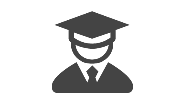 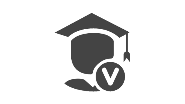 答辩人：xiazaii
导师：xiazaii